公主的月亮
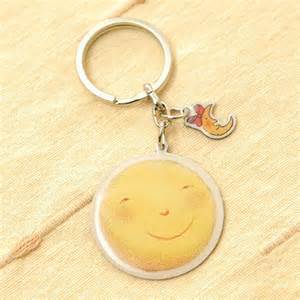 組員:陳Ｏ綺、劉Ｏ秀、徐Ｏ雅、
涂Ｏ妏、周Ｏ靖
大綱
一 文章欣賞
二 摘要
三 心得
四 戲劇表演　表演者：田珈圻、陳宗瑞、吳柏緯、
五 佳句　　　梁展榮、李中豪、田義文、鄭安村、張修源
六 課程結合(雅量)
七 影片欣賞
文章欣賞
如果有一天，你所愛的人要你把天上的月亮摘下來給他，你怎麼辦？月球距地球有近四十萬公里的距離，又約有地球的四分之一大，怎麼可能「摘」下來呢？面對這個大難題，除了搖頭沒有什麼辦法吧！ 最近看了一本友人劉清彥譯的書〔公主的月亮〕，極有趣味。這個難題由一個生病的小公主提出，她嬌憨的告訴疼她的國王，如果她能擁有月亮，病就會好。 愛女心切的國王立刻召集國中的聰明智士，要他們想辦法拿月亮，但無論是總理大臣、宮廷魔法師或宮廷數學家，沒有一個人能達成任務。縱使他們每個人在過去都完成許多超困難的任務，但要拿月亮，誰都不行。而且他們分別對拿月亮的困難有不同的說詞：總理大臣說它遠在三萬五千哩外，比公主的房間還大，而且是由熔化的銅做的；魔法師說它有十五萬哩遠，用綠起司做的，而且整整是皇宮的兩倍大；數學家說月亮遠在卅萬哩外，又圓又平像個錢幣，有半個王國大，還被黏在天上，不可能有人能拿下它。國王面對這些「不可能」，心頭又煩又氣，只好叫宮廷小丑來給他彈琴解悶。 小丑問明了一切後，得了一個結論：如果這些有學問的人說得都對，那麼月亮的大小一定和每個人想的一樣大、一樣遠。
所以當務之急是要弄清楚小公主心目中的月亮有多大、有多遠。 國王一聽，茅塞頓開。小丑立時到公主房裡探望公主，並順口問公主，月亮有多大？ 「大概比我姆指的指甲小一點吧！」公主說，因為她只要把姆指的指甲對著月亮就可以把它遮住了。那麼有多遠呢？ 「不會比窗外的那棵大樹高！」公主所以這麼認為，因為有時候它會卡在樹梢間。用什麼做的呢？「當然是金子！」公主斬釘截鐵的回答。 比姆指指甲還要小、比樹還要矮，用金子做的月亮當然容易拿啦！小丑立時找金匠打了個小月亮、穿上金鍊子，給公主當項鍊，公主好高興，第二天病就好了。
但是國王仍舊很擔心。到了晚上，真月亮還是會掛在天上，公主如果看到了，謊言不就揭穿了嗎？於是他又召集了那班「聰明人」，向他們徵詢解決問題的方法，怎麼樣可以不讓公主看見真月亮呢？有人說要公主戴墨鏡，有人說把皇宮花園用黑絨布罩起來，有人說天黑之後就不住的放煙火，以遮蔽月亮的光華……，當然，沒一個主意可用。
怎麼辦？心急的國王深恐小公主一看見真月亮就會再生病，卻又想不出方法解決，只好再找小丑來為他彈琴。 
小丑知道了那些聰明大臣的想法後，告訴國王，那些人無所不知，如果他們不知道怎麼藏月亮，就表示月亮一定藏不住。這種說詞，只能讓國王更沮喪。眼看著月亮已經升起來了，他看著就要照進公主房間的月亮，大叫：「誰能解釋，為什麼月亮可以同時出現在空中，又戴在公主的脖子上？」這個難題誰能解？ 小丑倒是靈機一動，他提醒國王，大家都想不到如何拿到月亮的方法時，誰解決了這個難題呢？是小公主本人，她比誰都聰明。現在，又有難題出現了，不問她，還問誰？ 於是在國王來不及阻止的當兒，他就到了公主的房間，問公主這個問題。沒想到公主聽了哈哈大笑，說他笨，因為這個問題太簡單了，就像她的牙齒掉了會長新牙，花園的花被剪下來了仍會再開一樣，月亮當然也會再長呀！ 哈！困擾了所有聰明人的問題，對小公主原來根本不是問題呀！ 很可愛的一個故事吧！可能你會覺得它只不過是個哄小孩的故事，但我卻覺得它在可愛中提醒了我們每個人幾乎都會犯的一個錯誤：我們會自以為是的以自己觀點去體會別人的意思。
當小公主提出要月亮時，每個人心中想到的月亮全是「自己心中」的月亮，沒有人想到小公主心中的月亮是個什麼樣。 
之後，就以自己的想法否決了公主的想望，殊不知公主心中自有她對月亮的定義呢！當然囉！兩個月亮的問題也是足智多謀的國王自己想當然爾以為一定會出現，每個大臣也都以自己的思考模式、想法解決這一難題，殊不知公主自有一套定論，這個問題才不存在呢！成人世界中的我們何嘗不是如此，我們總是主觀的去看待別人的問題，我們總是主觀的去看待別人的問題，主觀的試圖為別人解決困難，殊不知在別人心中，我們所謂的問題根本不像我們以為的那樣，甚至根本不存在，我們只是庸人自擾而已。 
記得有一次聽一個婚姻專家演講，舉了個例子，有一天，一個在外忙了一天又加班到很晚的婦女回家，原本希望回家後能和老公撒撒嬌，也能獲得老公的安慰與支持。沒想到一進門，就看到老公一個人悶坐在沙發上，知道她進門連頭都沒抬，兀自看電視，她心裡就有點愧疚，想他一定生我的氣了，這麼晚才回家。
但一轉念又想：他憑什麼生我的氣？平時，多半是他晚回家，我偶爾才一次，再說，我為什麼一定要工作，還不是因為一份薪水要過日子實在太緊絀，兩人趁還沒孩子時多賺一些，以後不是輕鬆些？他氣什麼？於是，心裡就一肚子不高興。既然老公不理她，她也不理他，而且故意弄出大的聲音，顯示她的不滿。老公呢！原本相應不理，後來似乎忍無可忍，唰的一聲站起身來，大踏步走進書房，咚的一聲就把門甩上，把音響開得老高。可想而知，一場口舌大戰是免不了了。 
但老公為何如此呢？原因只不過是在失業率大升的狀況下，他當天在公司裡被老闆大大削了一頓，並威脅他不好好幹就走路，然而他卻覺得自己承受不白之冤，純粹是個犧牲品。
原本希望由太太那兒獲得些紓解與鼓勵，沒想到，太太晚回家不說，還發脾氣，他心想自己怎麼這樣倒霉，在公司受老闆氣，回到家還要受老婆氣，平時，對她不算不體貼，她竟然如此不知體恤自己，她憑什麼生氣呢？於是，原本只是心情沉鬱的他，這會兒真的發起脾氣來了。
兩人原本可以完全沒事，因為彼此都「自以為是」的揣測對方心意，結果，弄得一發不可收拾。如果兩人再鑽牛角尖的想，覺得對方變了心，根本不愛自己……，可想而知，「庸人自擾」的後果會多嚴重！這只是夫妻相處的一個小例子，在一般人際關係中，因為主觀的揣測別人意思而會錯意、表錯情、無事生非的例子，更是不勝枚舉，這個可愛的故事可以給我們深刻的提醒吧！當然，我額外欣賞故事中的小丑，他實在是冷靜、具透視力、大有智慧高EQ的一個人哪！不是嗎？ 
下次，真碰上有人向你要月亮，先別慌，問問他想要的是個什麼月亮，說不定你也可以幫他摘一個呢！
摘要
公主因病需要月亮才能好，父王知道此事，找人問怎辦，但因不知公主心裡想的月亮是哪種，後來小丑問了公主想要的月亮。
之後國王害怕公主看到真的月亮，在小丑知道公主心裡的想法後又度過危機。
每個人都應該想想別人的月亮是怎麼樣的不要只想著自己的月亮喔!
心得
公主的想法很單純，只是大家都不懂他真正的想法，所以才傷透腦筋。每個人的想法都不同，做任何事之前還是先顧慮一下別人的感受比較好。
佳句
我們會自以為是的以自己的觀點去體會別人的意思。
在成人世界中的我們何嘗不是如此，我們總是主觀的去看待別人的問題。
我們所謂的問題根本不像我們以為的那樣，甚至根本不存在，我們只是庸人自擾而已。
課程結合
一、觀點不同很正常
公主與月亮文中，每人心中都有不同的月亮，宛如七上第一課＜雅量＞所談的內容，節錄如下：
朋友買了一件衣料，綠色的底子帶白色方格，當她拿給我們看時，一位對圍棋十分感與趣的同學說： 「啊，好像棋盤似的。」 「我看倒有點像稿紙。」我說。 「真像一塊塊綠豆糕。」一位外號叫「大食客」的同學緊接著說。 ……人人的欣賞觀點不盡相同，那是和個人的性格與生活環境有關。
課程結合
二、尊重彼此的雅量
公主月亮一文告訴我們要認識對方的月亮，也就是要了解、尊重對方真正的想法。就像＜雅量＞所說的：
　人總會去尋求自己喜歡的事物，每個人的看法或觀點不同，並沒有什麼關係，重要的是──人與人之間，應該有彼此容忍和尊重對方的看法與觀點的雅量。
謝謝觀賞